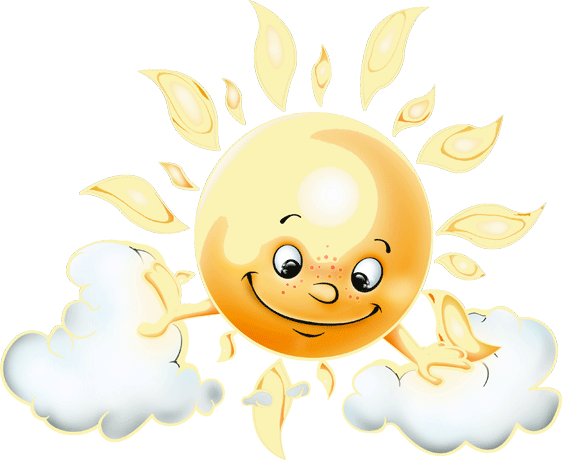 « Кирпичик к кирпичику стена получается, чем больше кирпичиков,      тем …………»
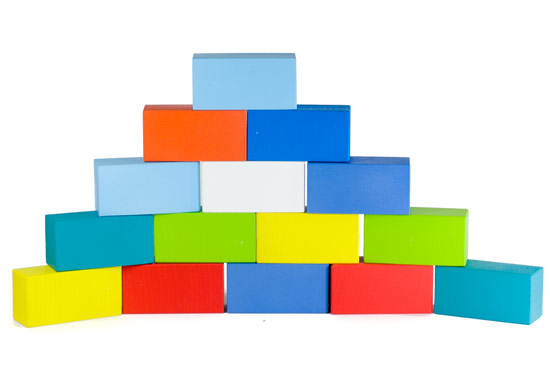 Озаглавьте текст.
Приближённые данные
Площадь ледяного панциря Антарктиды превышает 13000000 кв. км.  В нашей школе обучается более 200 учащихся. В английской системе  мер  для  измерения  массы  используют  фунты.  1 фунт составляет  около  450 грамм. По мнению учёных, Вселенная возникла примерно 14 миллиардов лет назад. Цены на услуги ЖКХ возросли приблизительно на 15%.
Около
Приблизительно
Примерно
26,4057
Более
Чуть меньше
25.11.2014Округление десятичных дробей
Тема урока: Округление десятичных дробей
Я уже знаю и умею…………….………………

Я хочу узнать и научиться…………………..

Для этого мне нужно…………………..………
Округлите число
до сотен
+1
≈ 32100
32053
до единиц тысяч
≈ 32000
32053
Изображая десятичную дробь  соответствующей точкой  на координатной прямой
Интерпретируя  алгоритм округления натуральных чисел
Округление десятичных дробей
Образно используя именованные единицы
Изучив правило округления и рассмотрев примеры по образцу.
До десятых
+1
≈ 0,9
0,85107
≈ 9,2
9,23577
Какой из рассмотренных способов наиболее удобный на ваш взгляд?
Алгоритм округления десятичной дроби:
1 шаг:  найдите ………….,  до  которого необходимо
               округлить и подчеркните его;
2 шаг:    сравните  …………..,  стоящую  справа  от    
                этого  разряда,  с  цифрой  …….
 -   если  эта  цифра равна …….или  больше 5 , то  увеличьте  цифру  найденного  разряда  на  1,  а  все  цифры,  стоящие  за ней,  ……………………………
 -   если  эта  цифра  ………….. 5 , то  все  цифры,  стоящие  за найденным разрядом,  ………………….
Алгоритм округления десятичной дроби:
1 шаг:  найдите разряд,  до  которого необходимо
               округлить и подчеркните его;
2 шаг:    сравните  цифру,  стоящую  справа  от    
                этого  разряда,  с  цифрой  5
 -   если  эта  цифра равна 5 или  больше 5 , то  увеличьте  цифру  найденного  разряда  на  1,  а  все  цифры,  стоящие  за ней,  отбросьте.
 -   если  эта  цифра  меньше 5 , то  все  цифры,  стоящие  за найденным разрядом,  отбросьте.
Применяем алгоритм
Рабочая тетрадь, стр.29 № 73
Критерии оценивания:
5 - « я,  молодец! » -   
4 - « у меня уже хорошо получается! » – 
3 - « мне нужно постараться! » - 
« у меня есть возможность этому научиться!»
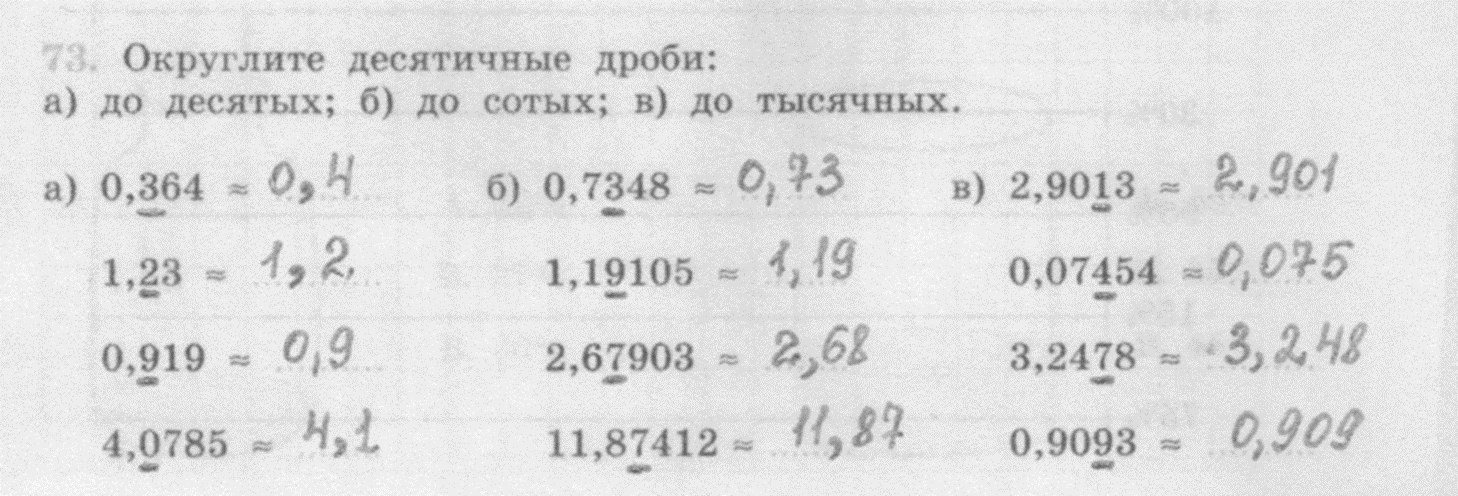 Критерии оценивания
Домашнее задание
П. 4.6, № 376,377

П. 4.6, работа над ошибками РТ, № 376.

П. 4.6, работа над ошибками РТ, № 374.

П. 4.6, работа над ошибками РТ, № 373.
« я,  молодец! » -   
« у меня уже хорошо получается! » – 
« мне нужно постараться! » - 
« у меня есть возможность этому научиться!»
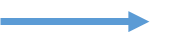 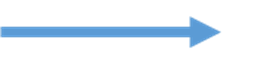 « Кирпичик к кирпичику стена получается, чем больше кирпичиков,      тем …………»
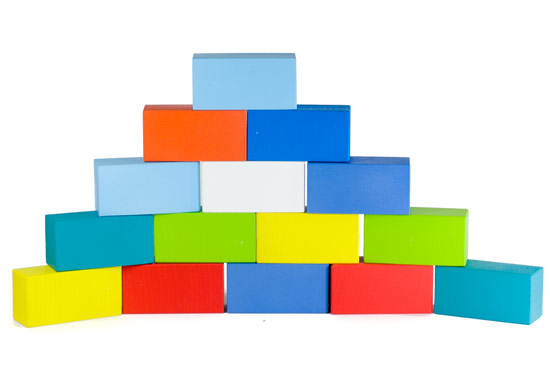 Закончите предложение
Я сегодня на уроке узнал ……….
Я сегодня на уроке научился ……….
Я испытывал затруднения потому, что…….
У меня появилось желание…………
Мне сегодня понравилось……………..
Спасибо за урок,
 до новых встреч!